WIFI Control and Intelligent Speakers
How to use Echo and Google Home to Control
WIFI Control and Intelligent Speakers
In November, 2014, Amazon presented a whole new intelligent speaker Echo which integrated voice interaction
There are 2 types of Amazon speakers till now, Echo and Echo Show.  Call Echo/Amazon/Alexa to wake them up.
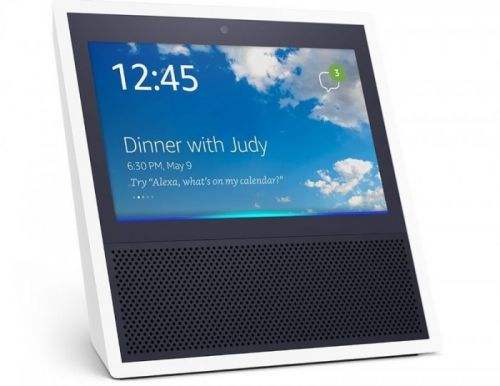 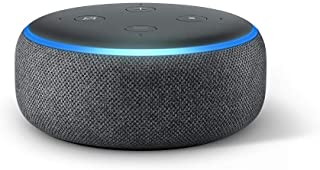 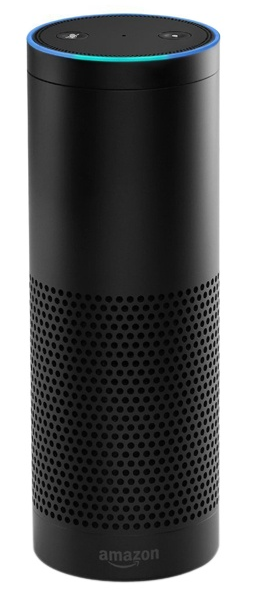 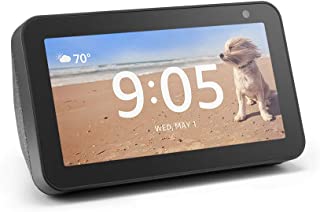 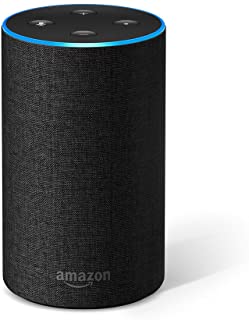 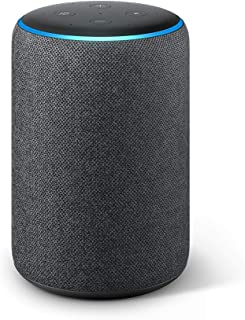 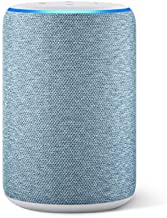 Smart Home Skill: User can control air-conditioners directly without wake up special skill. But only On/Off, mode, temperature and fan speed. A certificate will be issued by Amazon, and all features are limited. 
Custom skill：Extended Features are supported without Amazon certification. Users have to wake up the custom skill (Midea Air/Nethome Plus) to control air-conditioners.
2
WIFI Control and Intelligent Speakers
Google published its own intelligent speaker Google Home integrated voice interaction on Oct 5th, 2016.
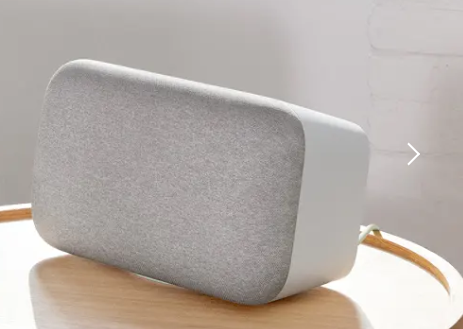 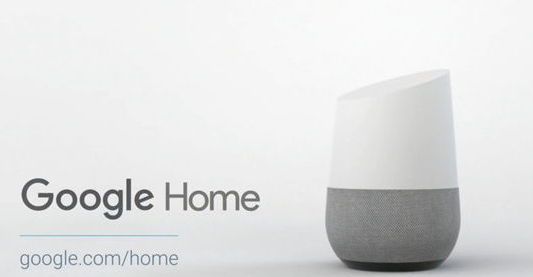 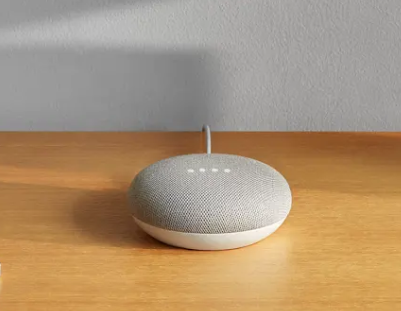 The control of air-conditioner is almost same as Echo, but the wake up directive is “Ok, google”.
3
WIFI Control and Intelligent Speakers
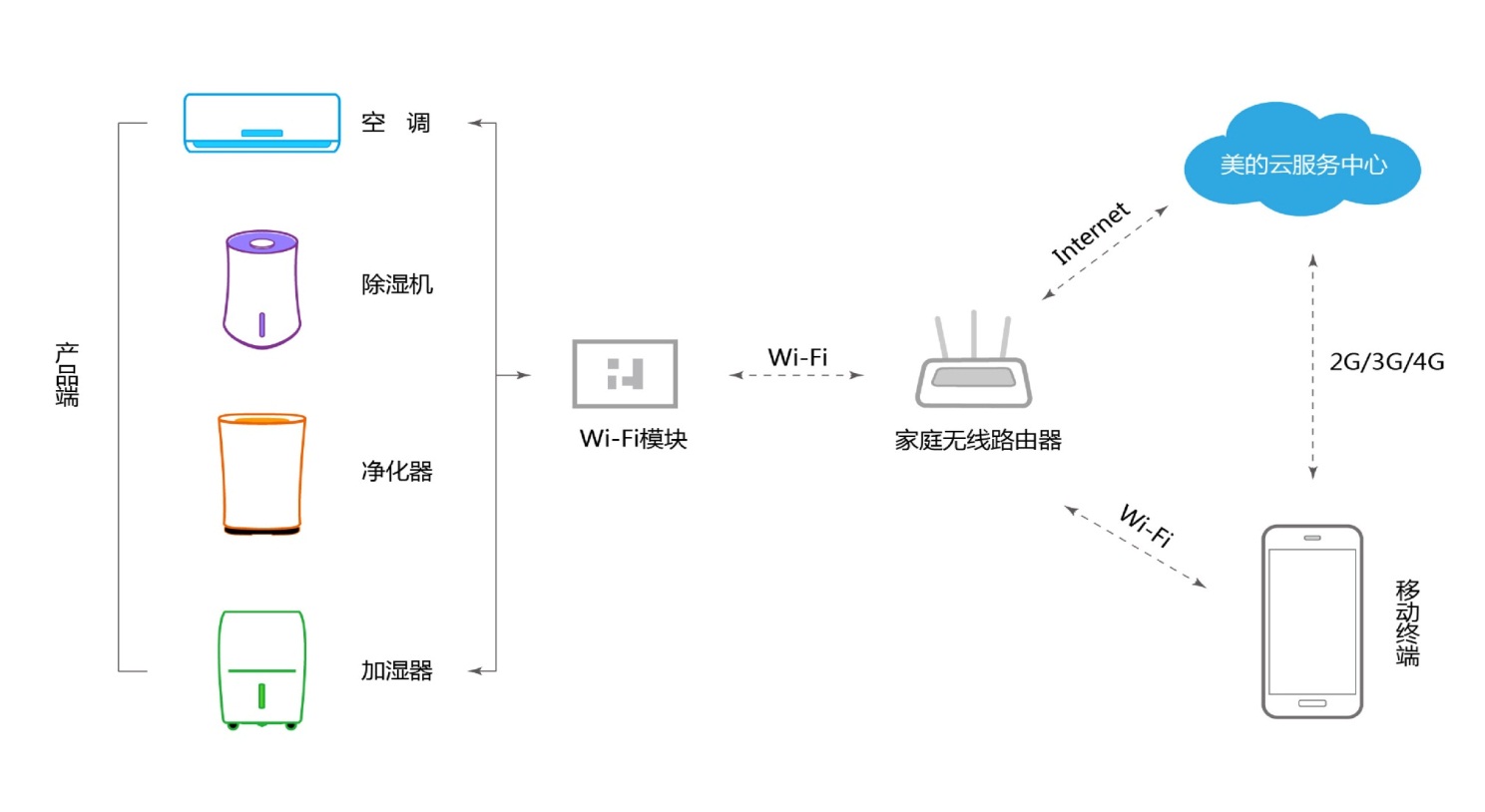 3
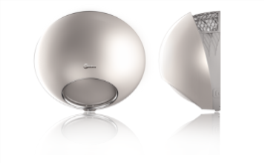 “Echo, turn on AC”
2
1
AC
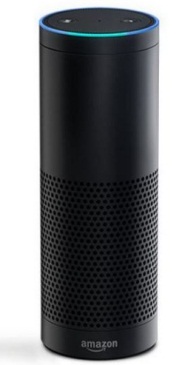 Alexa Service
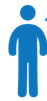 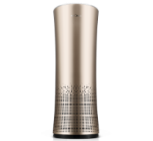 Directive Language:
TurnOnRequest
4
Smart Home Skill API
Purifier
Amazon Echo
AWS Lambda
-- Developer
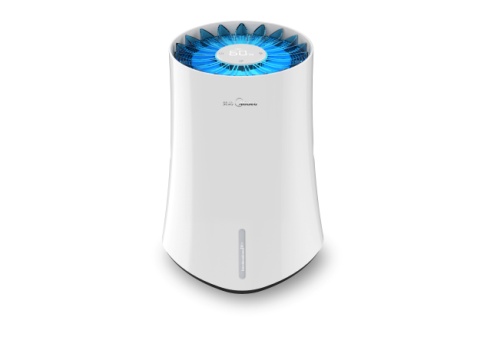 Humidifier
AWS Lambda Skill Adapter
Skill registration on developer portal
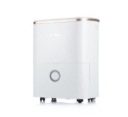 Dehumidifier
Cloud
AWS Lambda
Voice input
ECHO Alexa
Alexa Service
4
1
4
6
2
3
5
WIFI Control and Intelligent Speakers
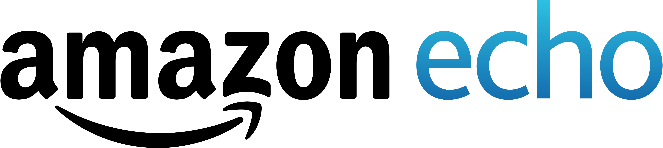 1. Download Carrier Air conditioner and Amazon Alexa app from  App Store or Google Play.
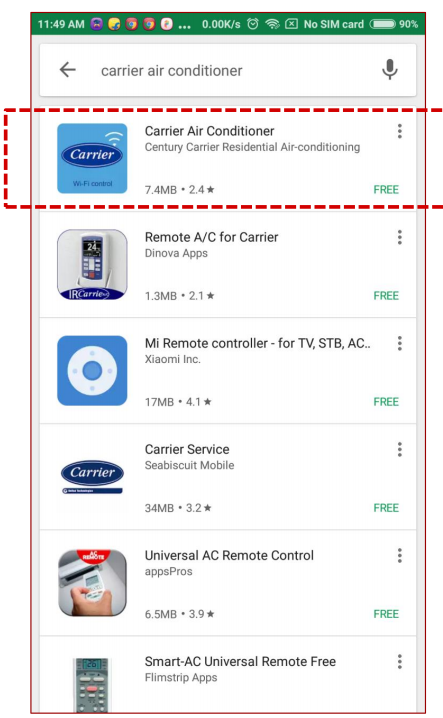 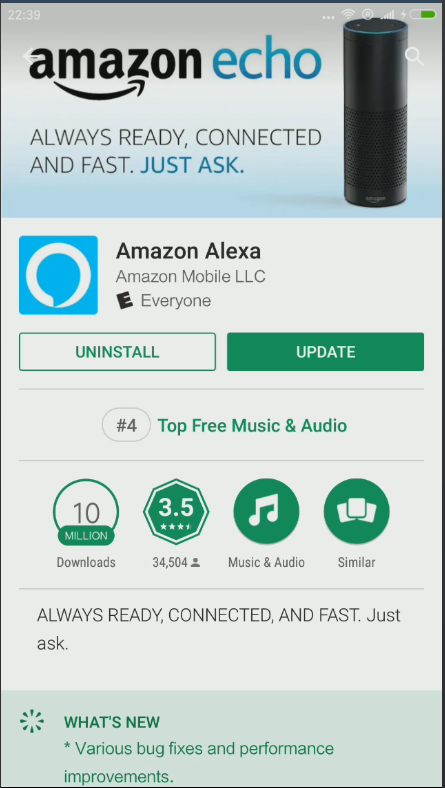 2. Connect the air-conditioner to internet via Carrier Air app according to the prompts.
5
WIFI Control and Intelligent Speakers
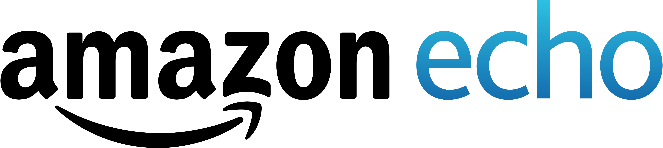 3. Configure your Echo speaker via Alexa app according to the prompts.
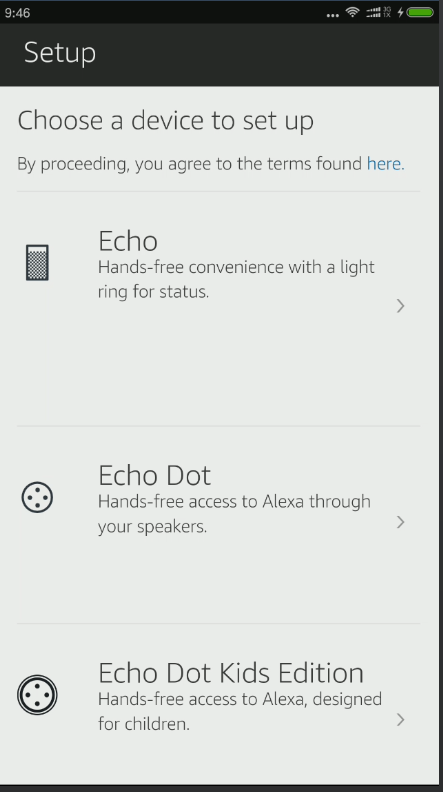 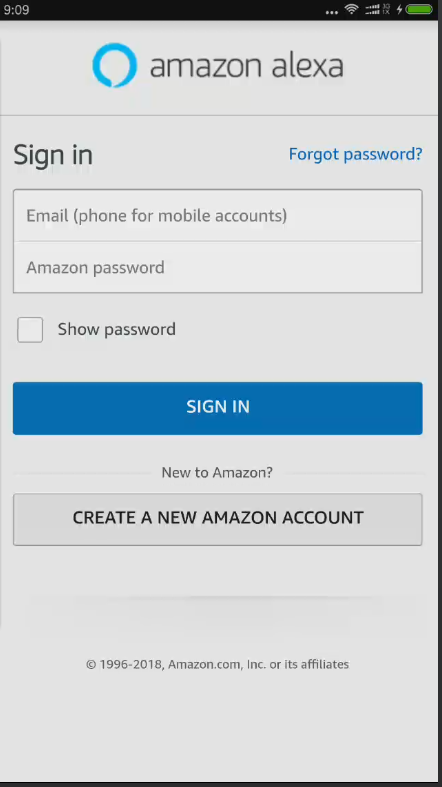 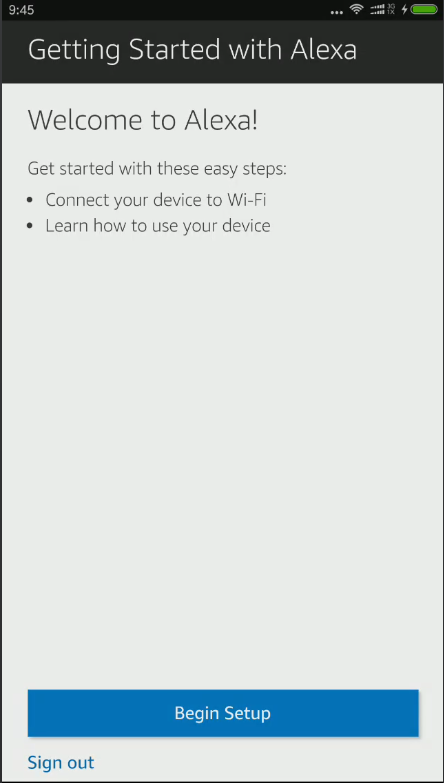 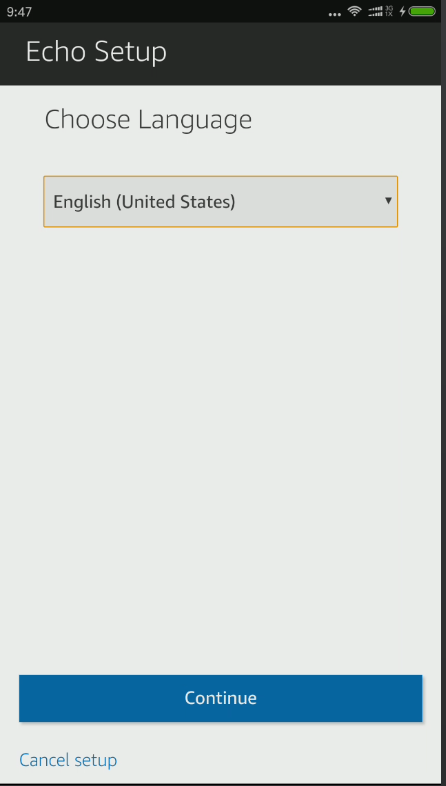 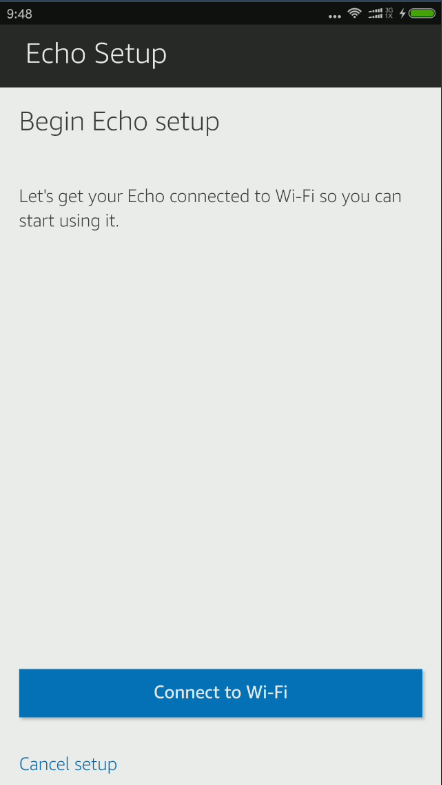 6
WIFI Control and Intelligent Speakers
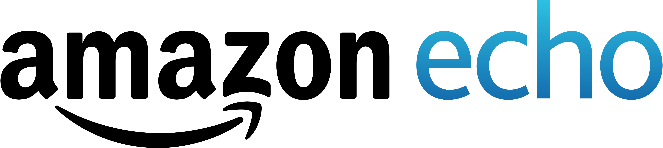 3. Configure your Echo speaker via Alexa app according to the prompts.
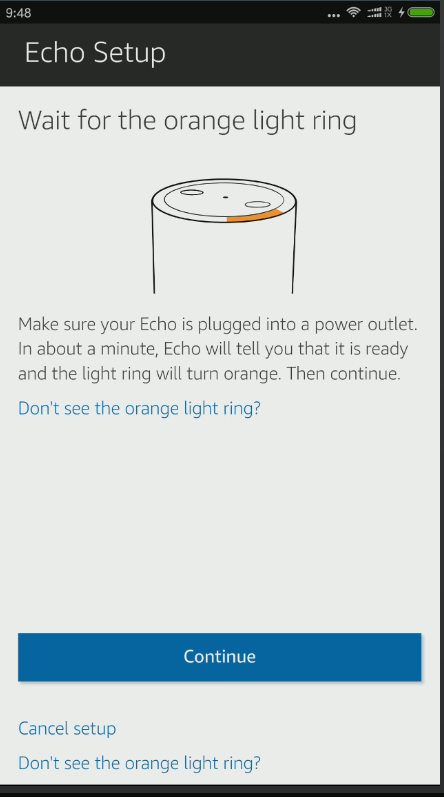 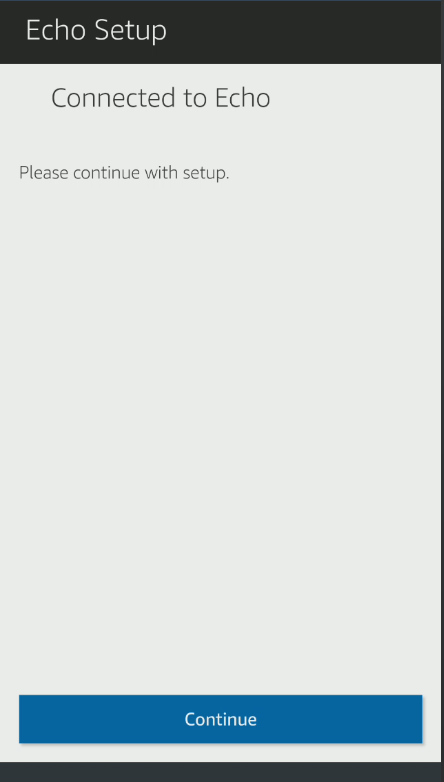 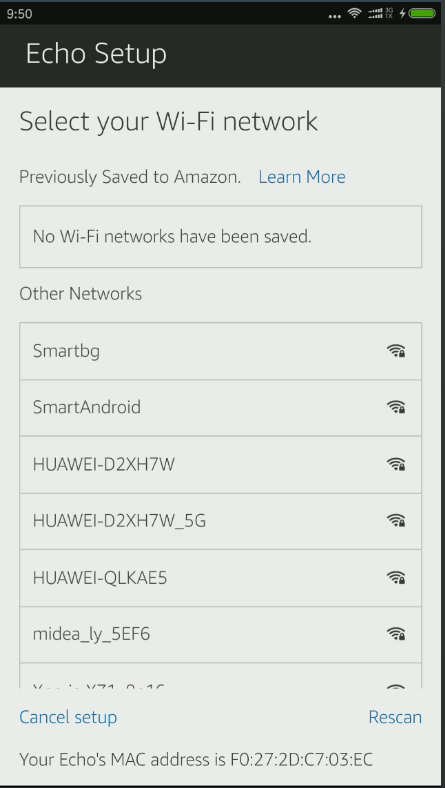 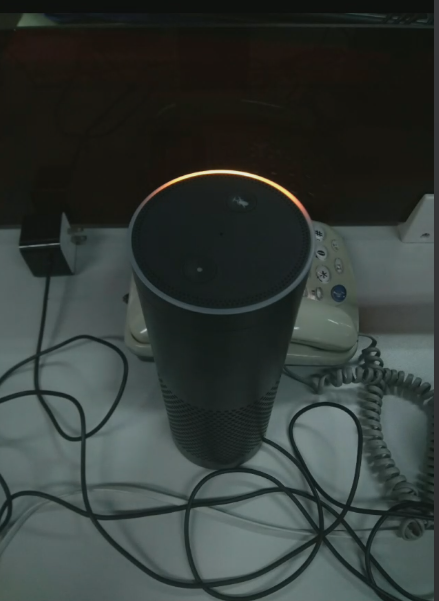 Listen to the voice prompts
Press and hold POWER button to AP mode
7
WIFI Control and Intelligent Speakers
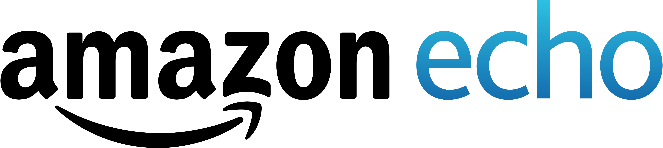 3. Configure your Echo speaker via Alexa app according to the prompts.
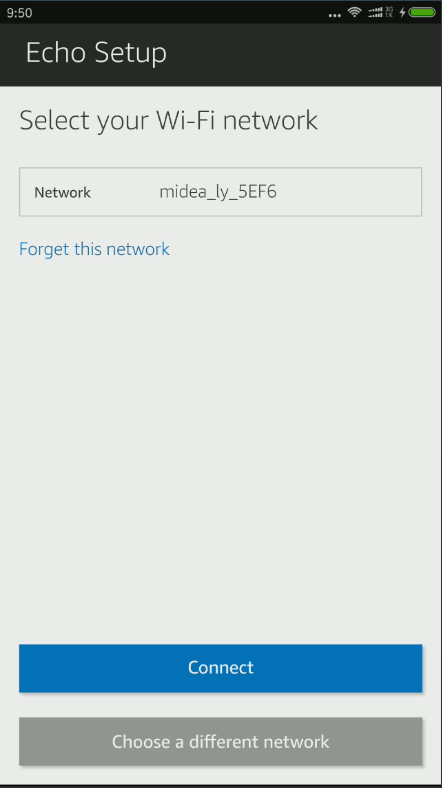 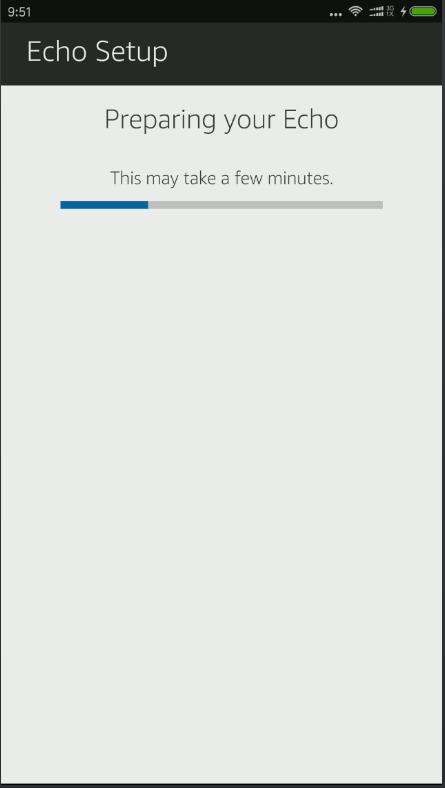 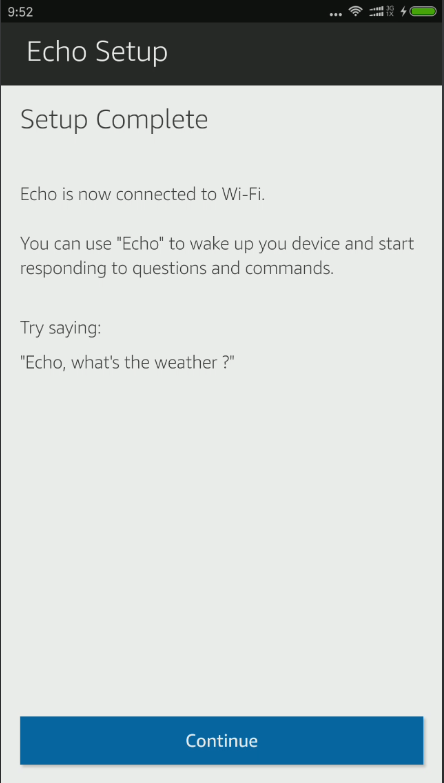 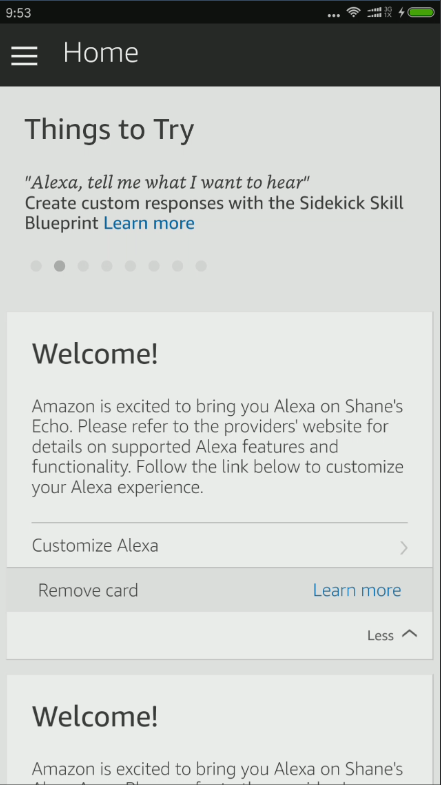 8
WIFI Control and Intelligent Speakers
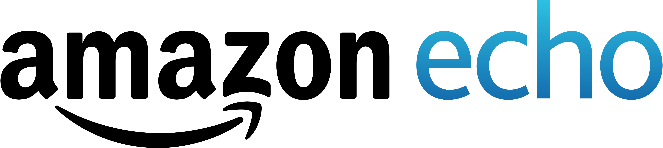 4. Configure Carrier Air Skill.
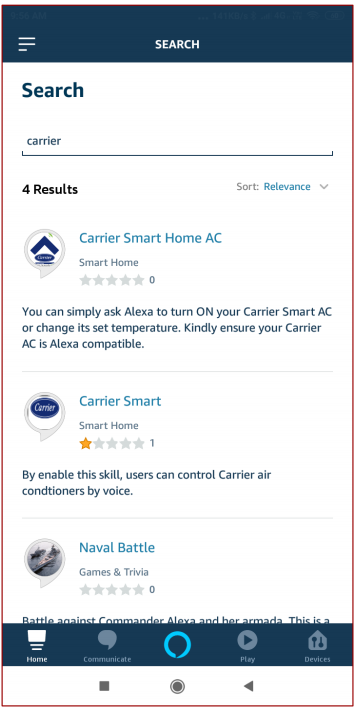 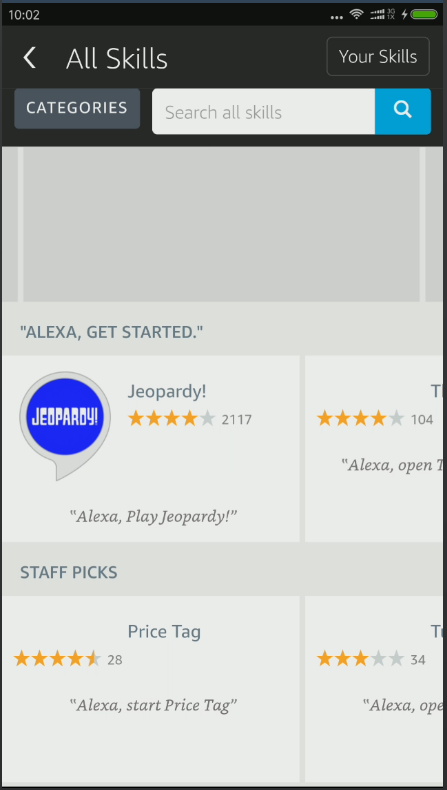 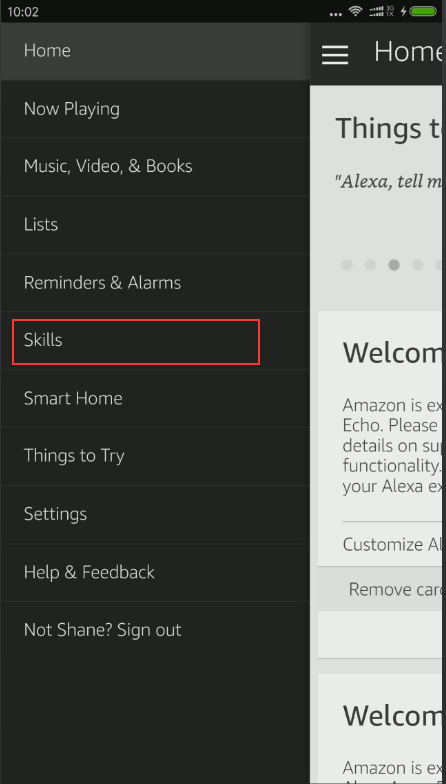 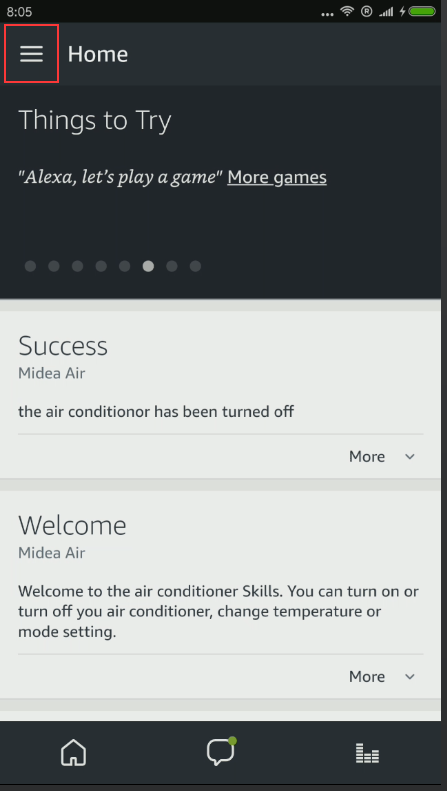 9
WIFI Control and Intelligent Speakers
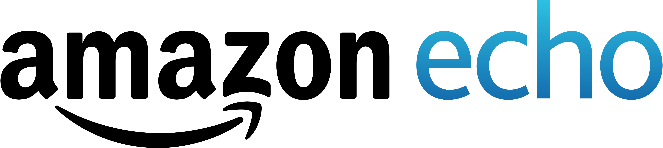 4. Configure Carrier Air Skill.
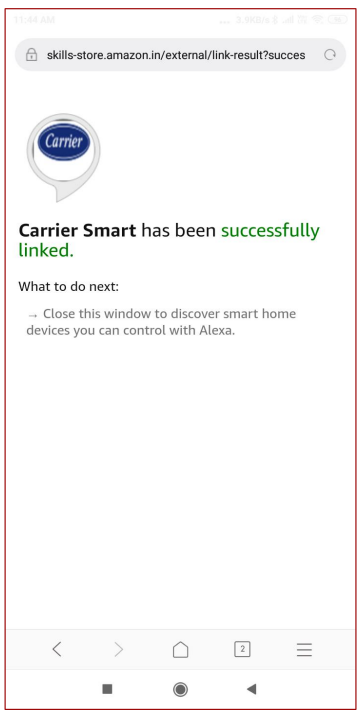 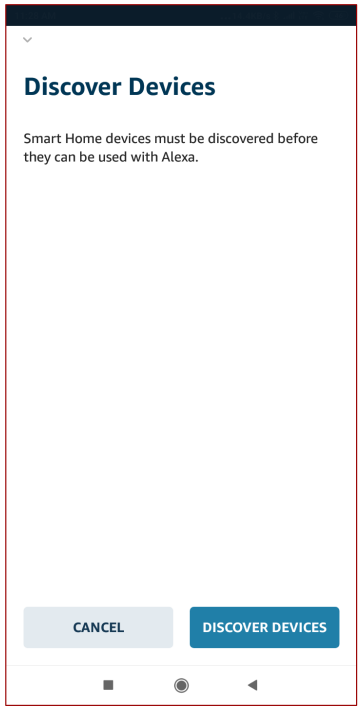 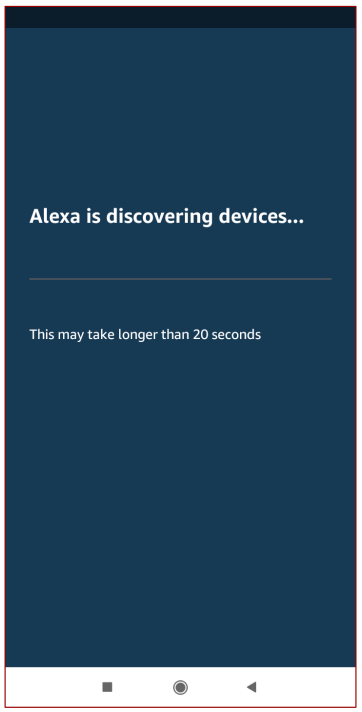 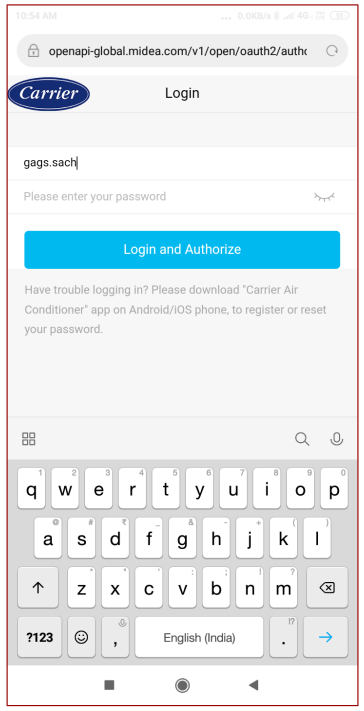 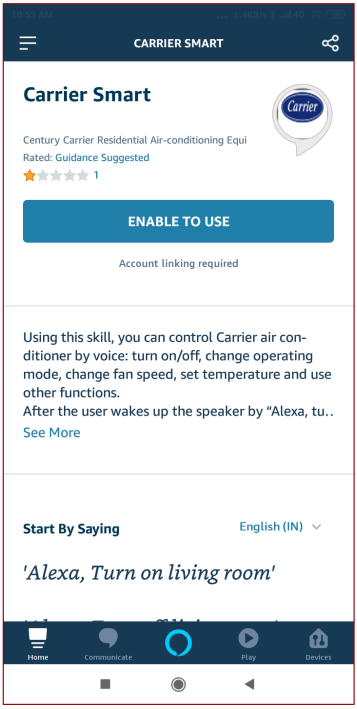 10
WIFI Control and Intelligent Speakers
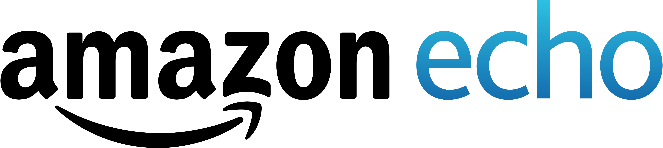 5. Voice command
Midea Air-conditioning Equipment Co., Ltd.
11
WIFI Control and Intelligent Speakers
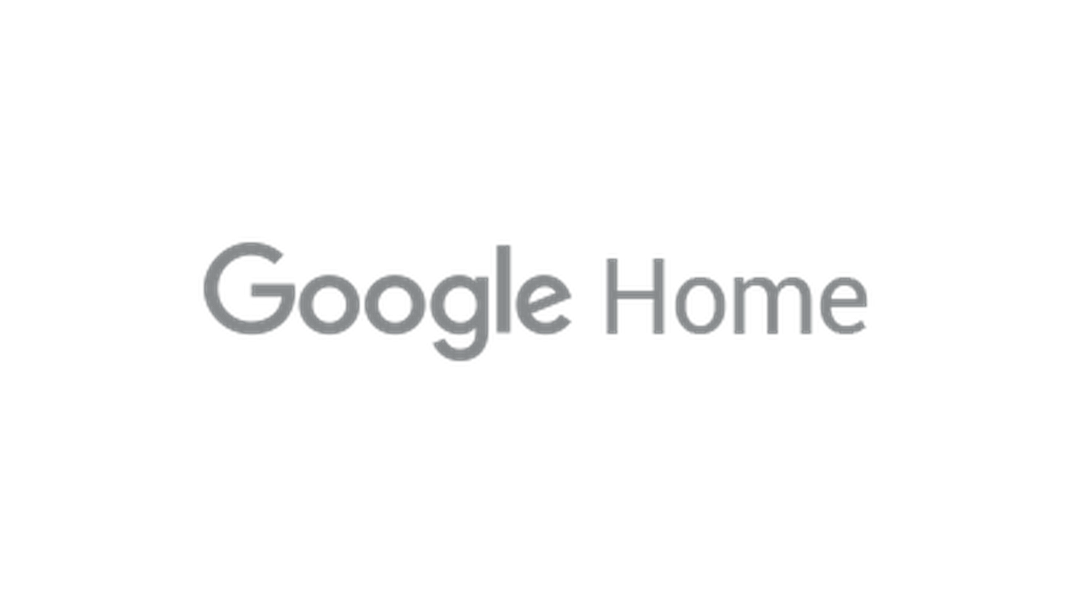 1. Download Carrier air conditioner, Google Home and Google Assistant app from  Google Play.
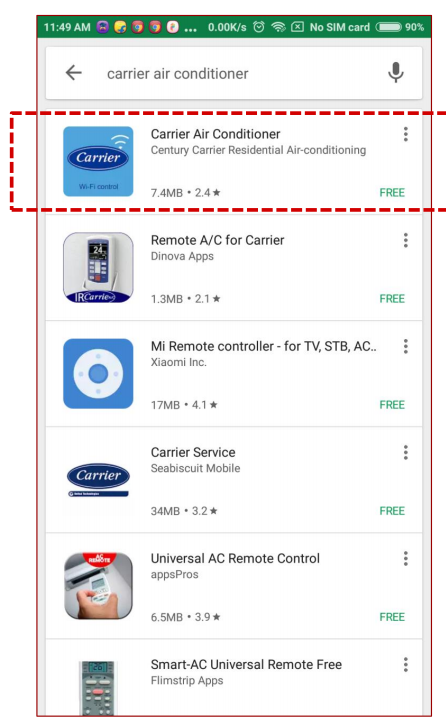 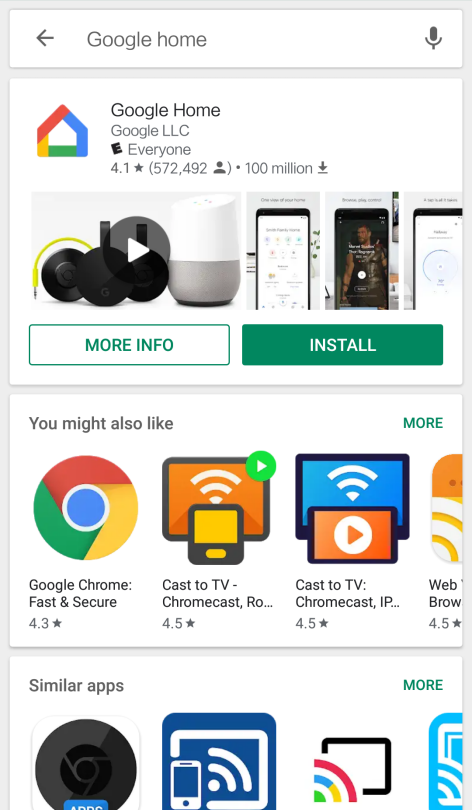 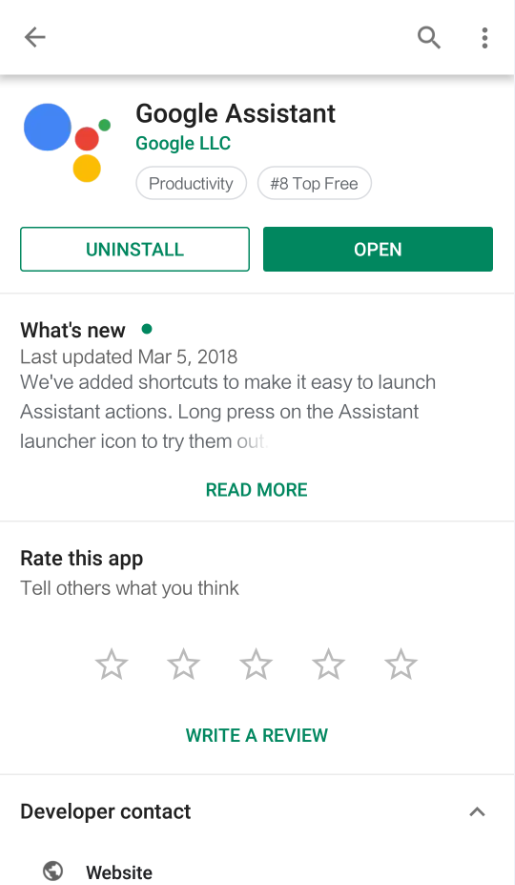 2. Connect the air-conditioner to internet via Carrier Air conditioner app according to the prompts.
Midea Air-conditioning Equipment Co., Ltd.
12
WIFI Control and Intelligent Speakers
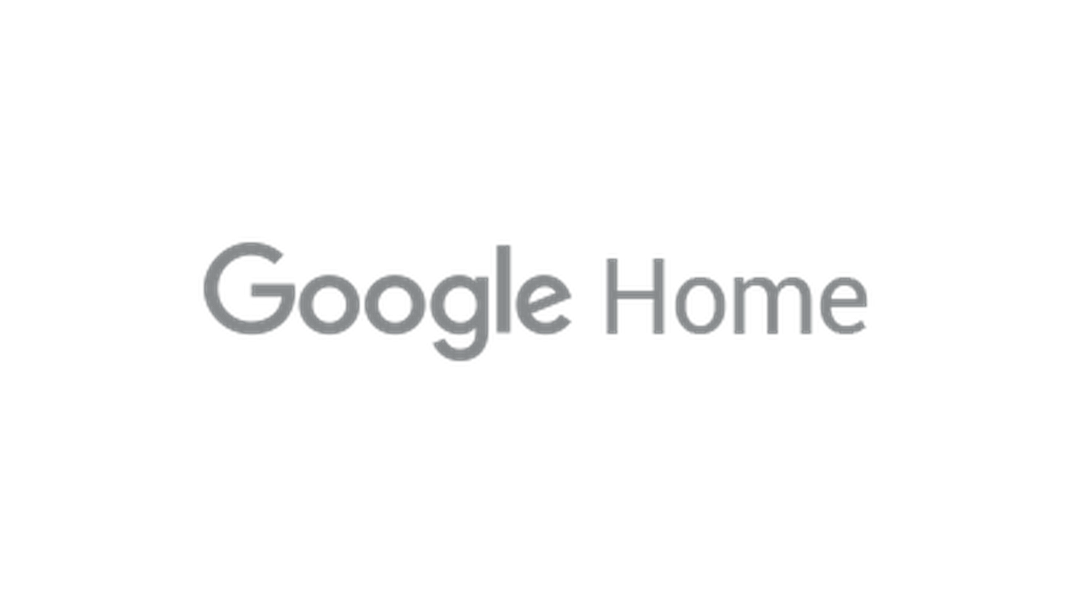 3. Configure your Google Home speaker via app according to the prompts.

4. Link Nethome Plus to Google Home
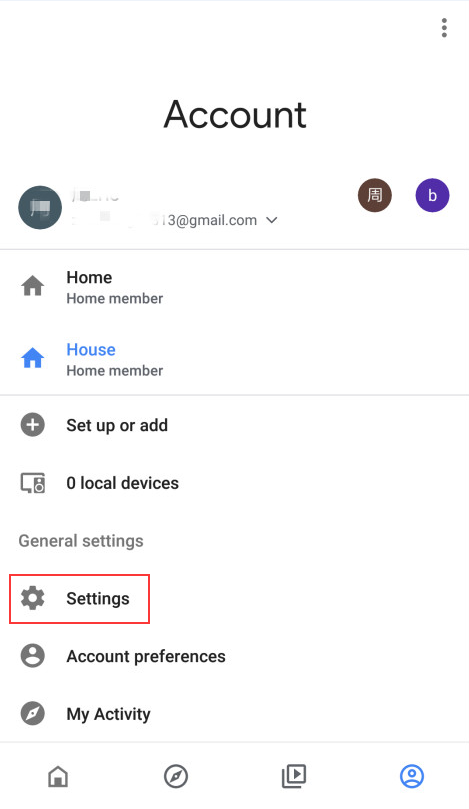 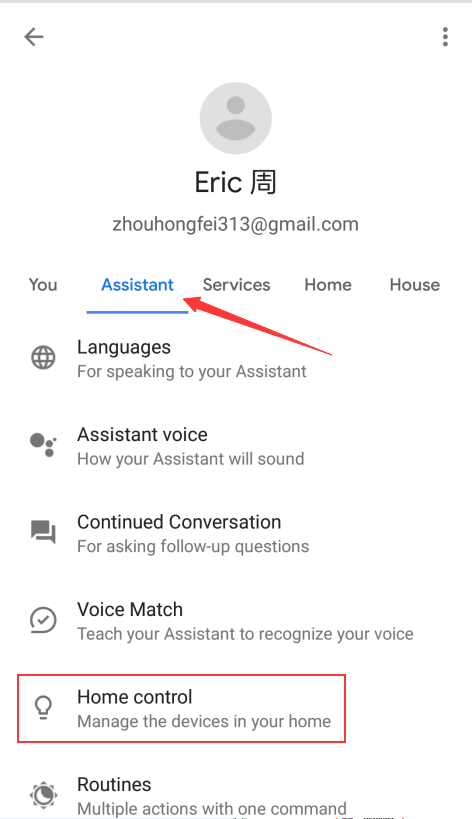 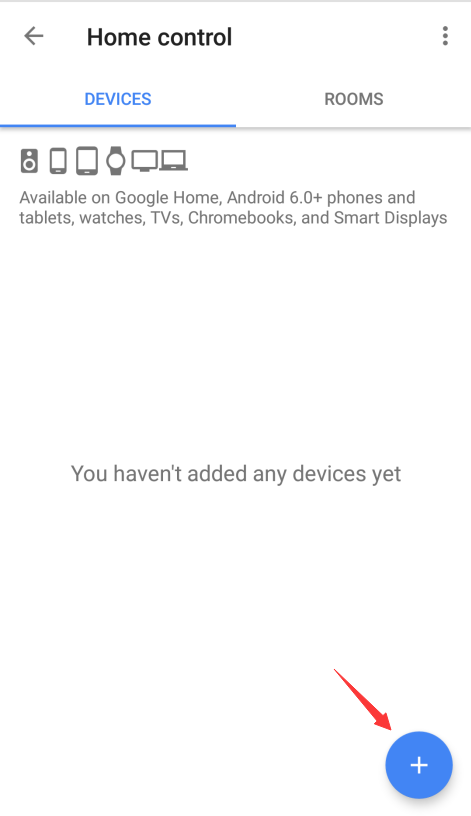 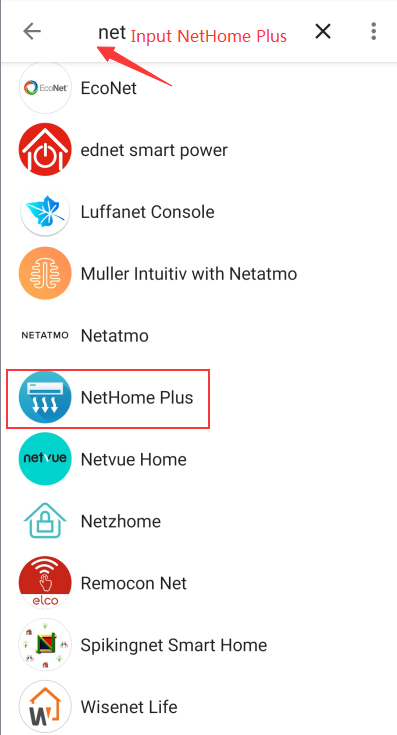 Midea Air-conditioning Equipment Co., Ltd.
13
WIFI Control and Intelligent Speakers
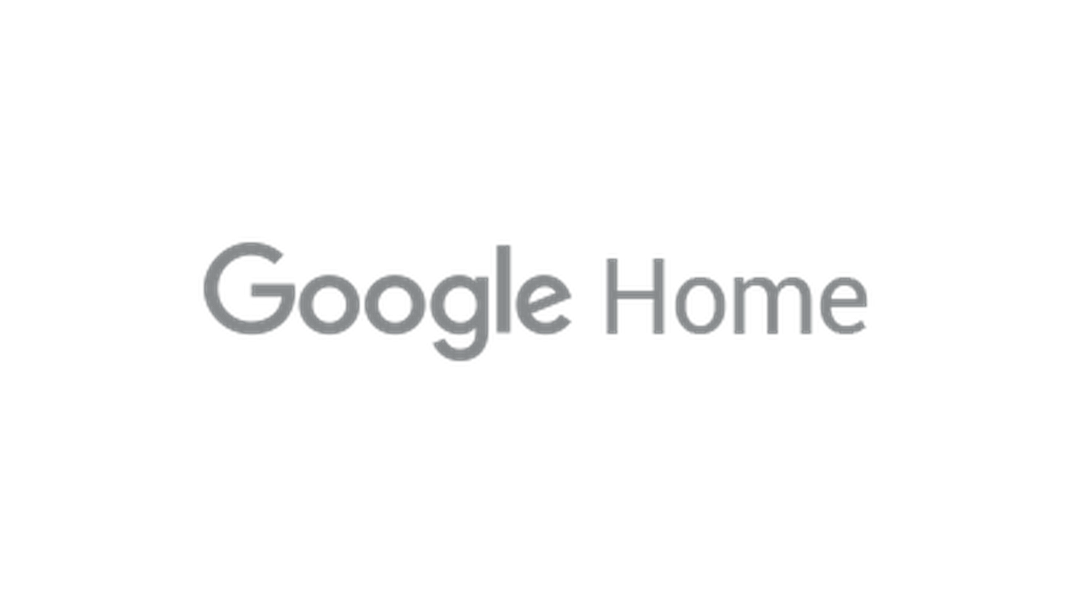 4. Link Carrier air conditioner to Google Home
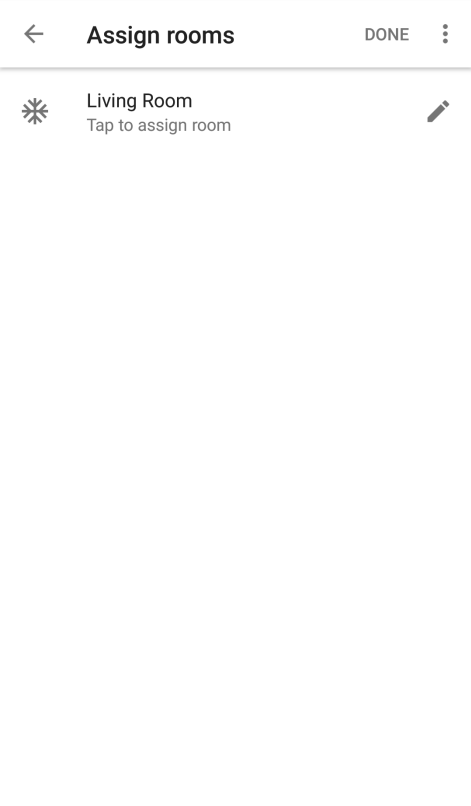 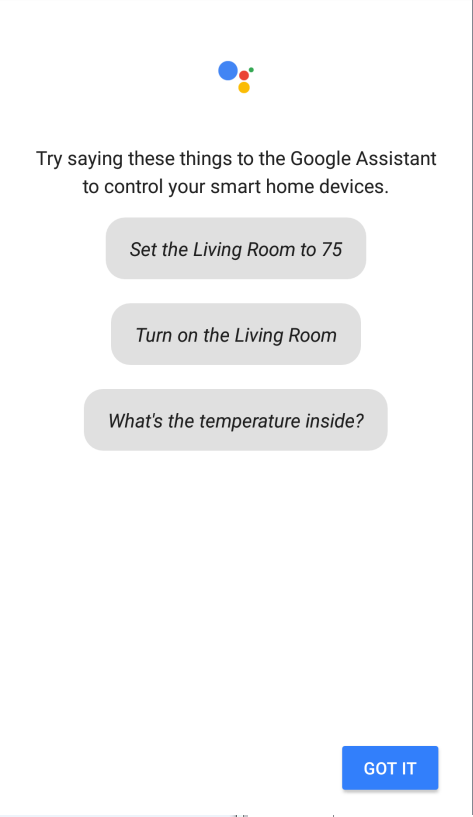 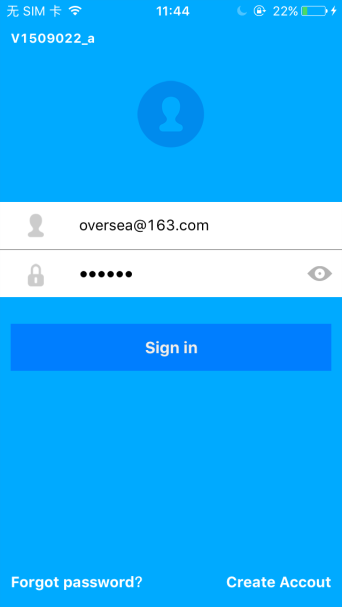 Midea Air-conditioning Equipment Co., Ltd.
14
WIFI Control and Intelligent Speakers
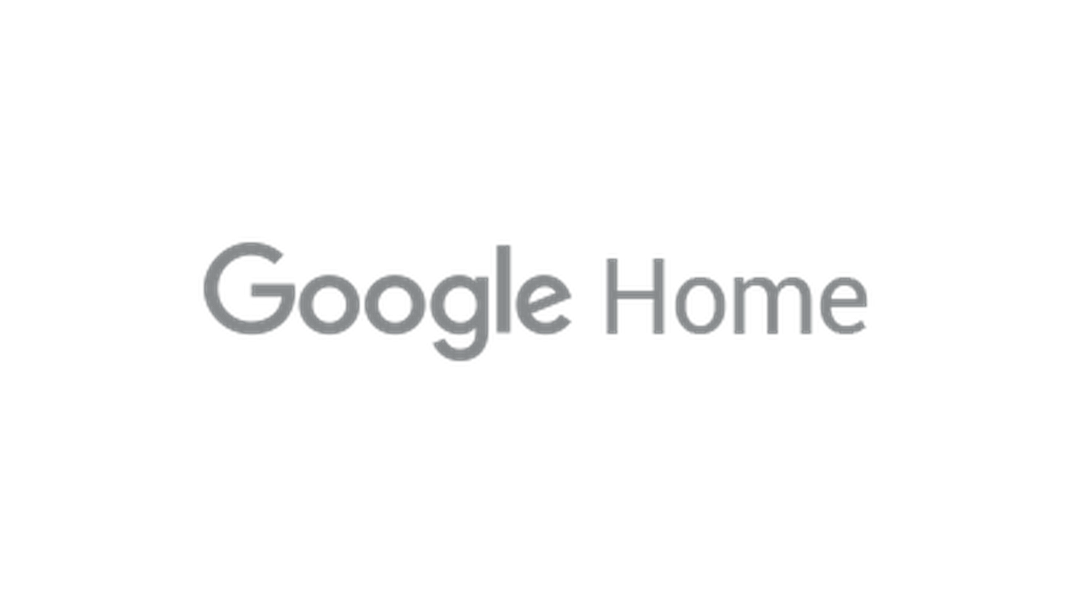 5. Voice command
Midea Air-conditioning Equipment Co., Ltd.
15
ThanksMake Yourself Home
Dennis Huang
Foshan Midea Carrier Air-conditioning Equipment Co., Ltd.